Why Do People Blame God?
Job 10:1-13
Richie Thetford																	        www.thetfordcountry.com
They Don’t Know There IsSomeone Else to Blame
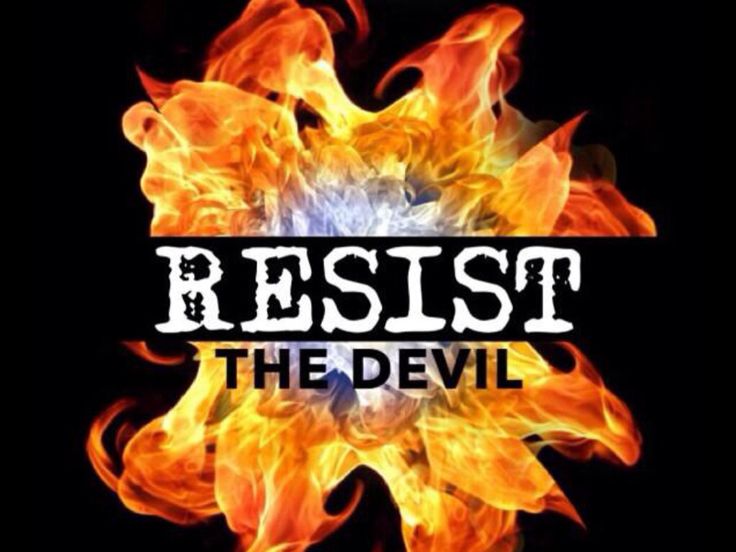 Satan is man’s adversary
John 8:44
We must resist him
1 Peter 5:8-9
Richie Thetford																	        www.thetfordcountry.com
People Don’t Take Responsibility
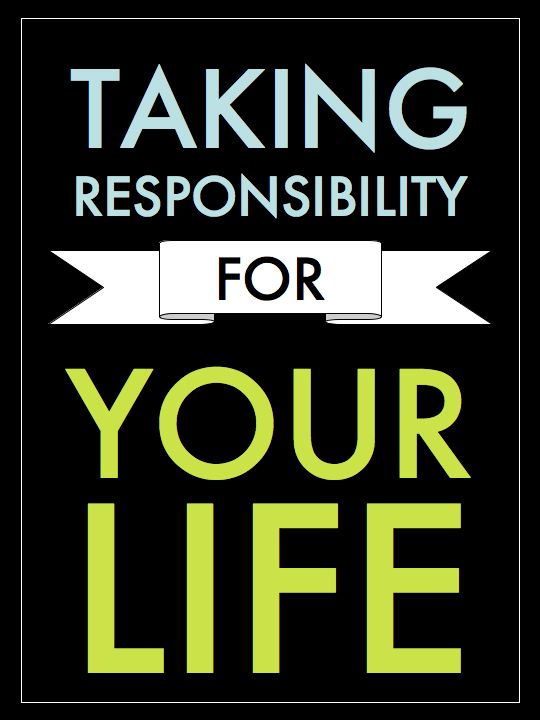 We are each responsiblefor our own life
Galatians 6:7-8
Richie Thetford																	        www.thetfordcountry.com
God is an Easy Target
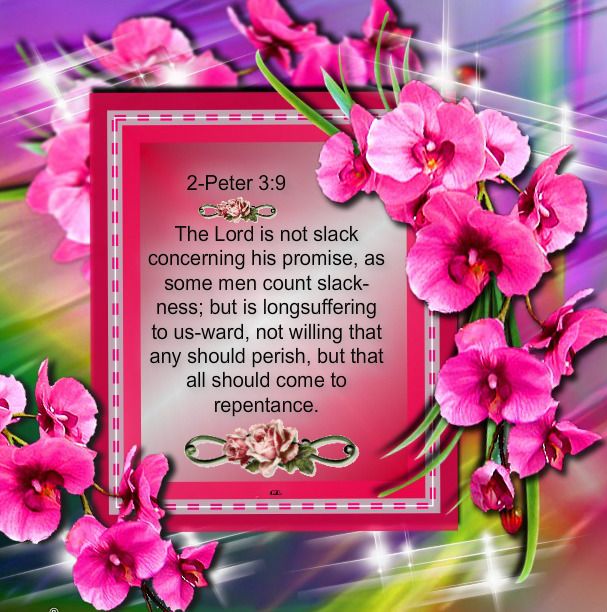 They forget about God’slongsuffering
2 Peter 3:9-12
We will have to give anaccount of our actions
Acts 17:30-31
Richie Thetford																	        www.thetfordcountry.com
Some Don’t Believe in Free-will,So God is to Blame
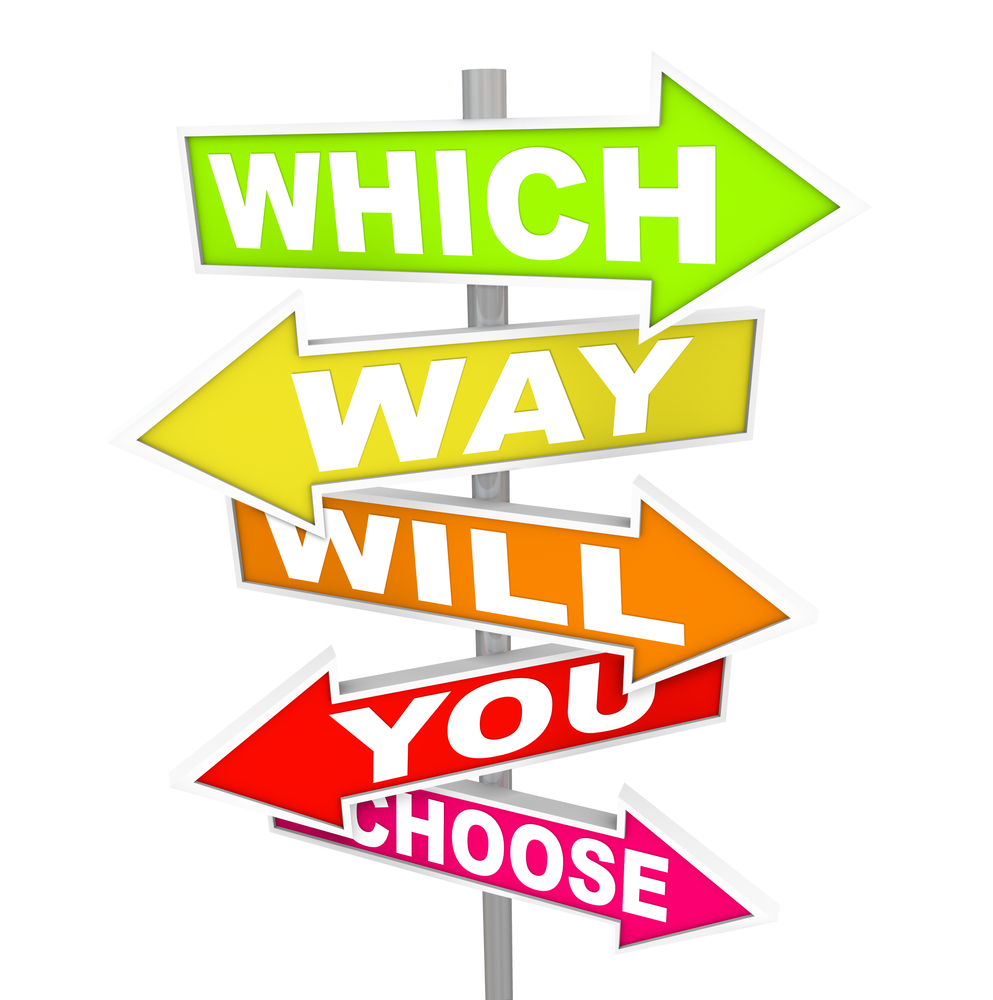 Bible is truth – choosebetween right and wrong
Deuteronomy 30:19
Joshua 24:15
Matthew 7:13-14
Richie Thetford																	        www.thetfordcountry.com
Many Believe That GodMust Fix Their Problems
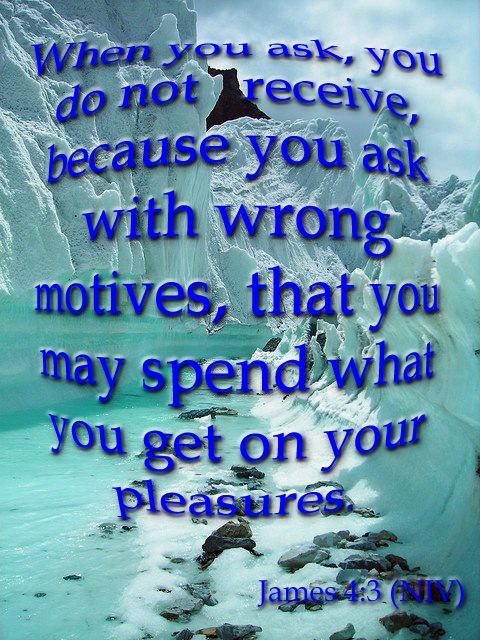 Based on a false understanding
John 16:23
Fail to realize – no blank check
James 4:3
1 John 5:14
2 Corinthians 12:7-9
Richie Thetford																	        www.thetfordcountry.com
God is Responsible for Everything
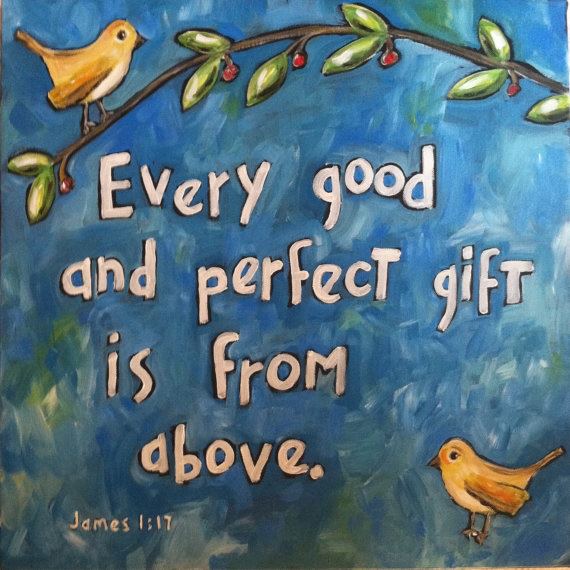 God’s responsible for the good
James 1:17
God not responsible for the evil
Romans 2:6-11
Richie Thetford																	        www.thetfordcountry.com
People Make Wrong Assumptions
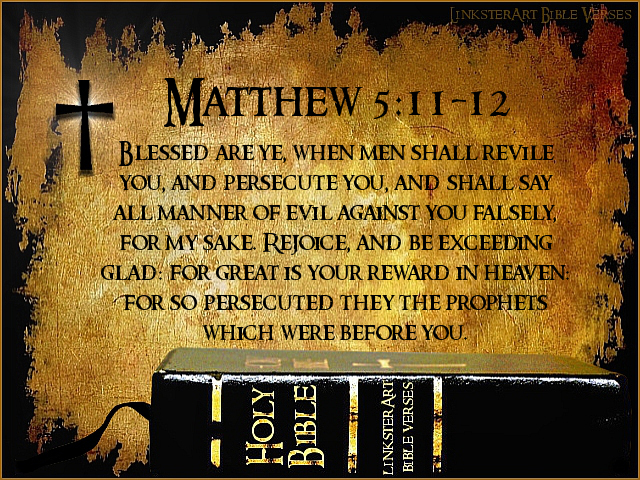 Jesus told His disciplesto rejoice
Matthew 5:11-12
The Apostle Paul’spleasure
2 Corinthians 12:9-10
Richie Thetford																	        www.thetfordcountry.com
People Forget to Praise God
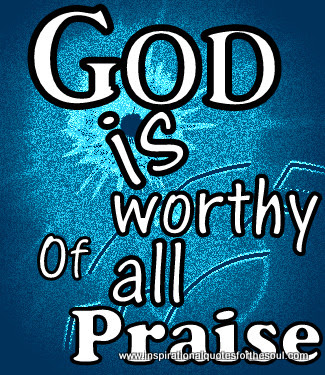 God is only worthy of praise
Psalms 18:3
Revelation 4:11
Richie Thetford																	        www.thetfordcountry.com
Why Do People Blame God?
Job 10:1-13
Richie Thetford																	        www.thetfordcountry.com